KOTIKANSAINVÄLISYYTTÄ SEINÄJOELLA
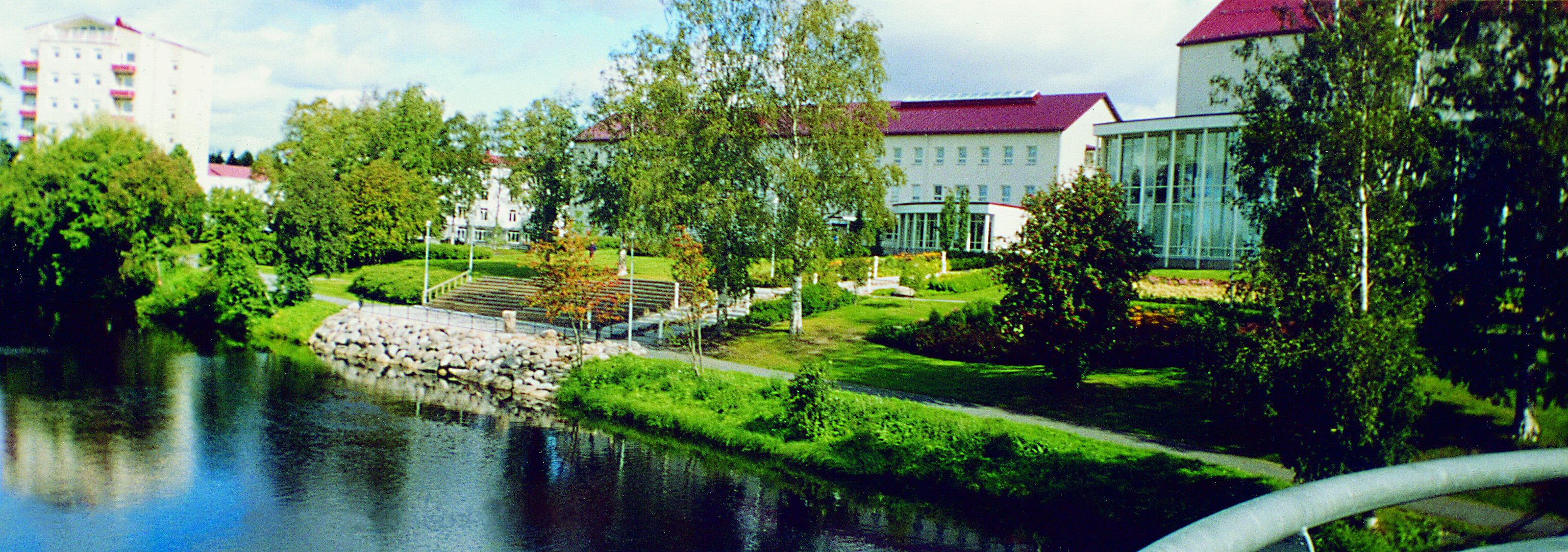 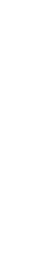 2.11.2016 Tuulikki Zouiter
Tuulikki.zouiter@seinajoki.fi
Esimerkkejä seinäjoelta
Koulun oppilaiden ja opettajien kokemukset
 kertomukset ja esitelmät omista matkoista
 kaksikieliset oppilaat/avustajat/opettajat opettavat kieliä, kertovat toisesta kotimaastaan
 vaihto-oppilaina olleet omat opiskelijat
Kaupungissa ja lähiseudulla asuvat tai vierailevat ulkomaalaiset
 oppilaiden vanhemmat
 suomea opiskelevat harjoittelijat
 lukion ja Seamkin vaihto-opiskelijat, Lukio Job
 Erasmus-kouluissa –hanke, Fulbright-stipendiaatit
 ystävät, tuttavat, sukulaiset, maahanmuuttajat
Yhteistyö nuorisotoimen kanssa 
Yhteistyö Nuorkauppakamarin kanssa – ”Alakoulu kansainväliseksi”
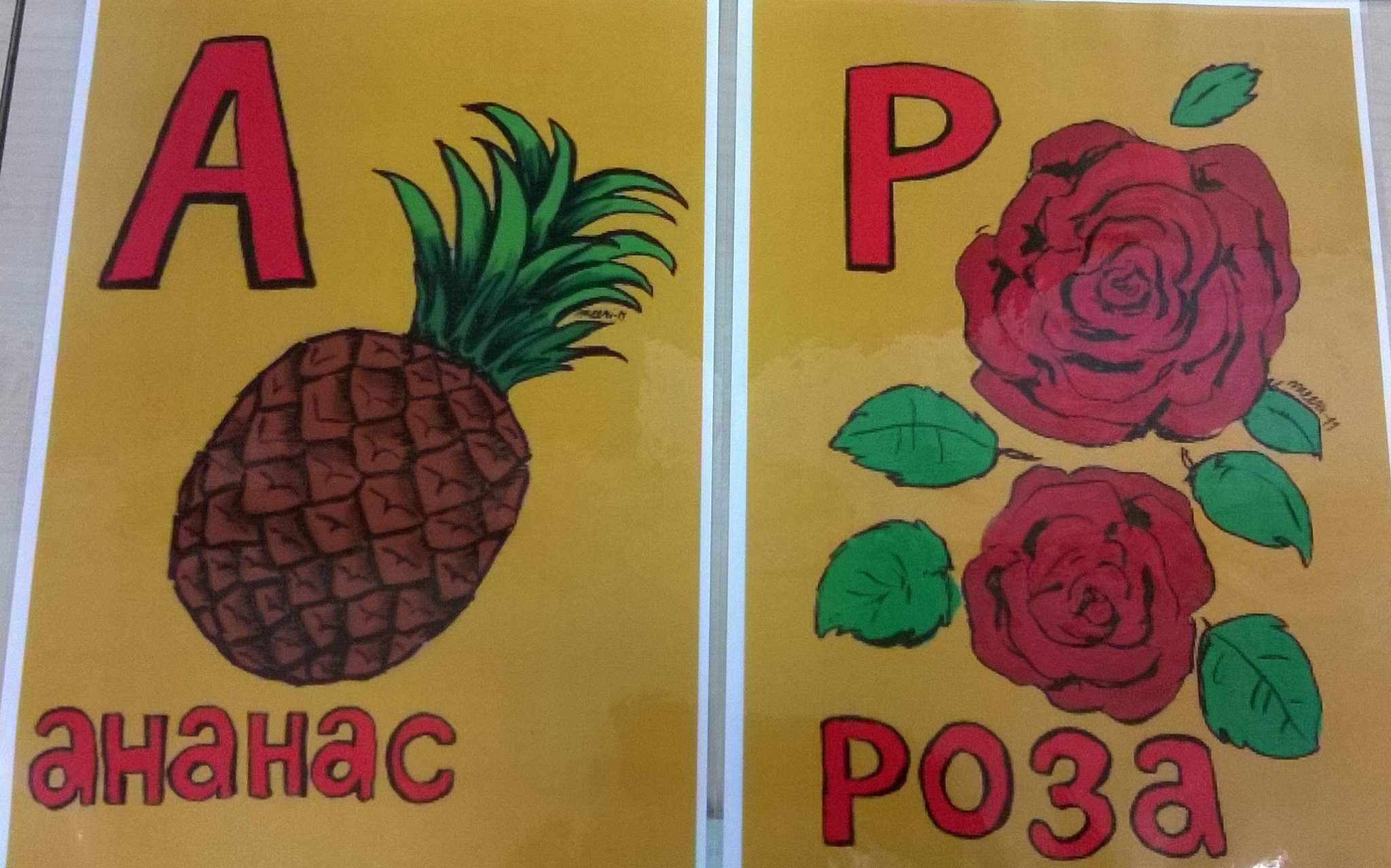 Svetlanan tekemiä aakkostauluja
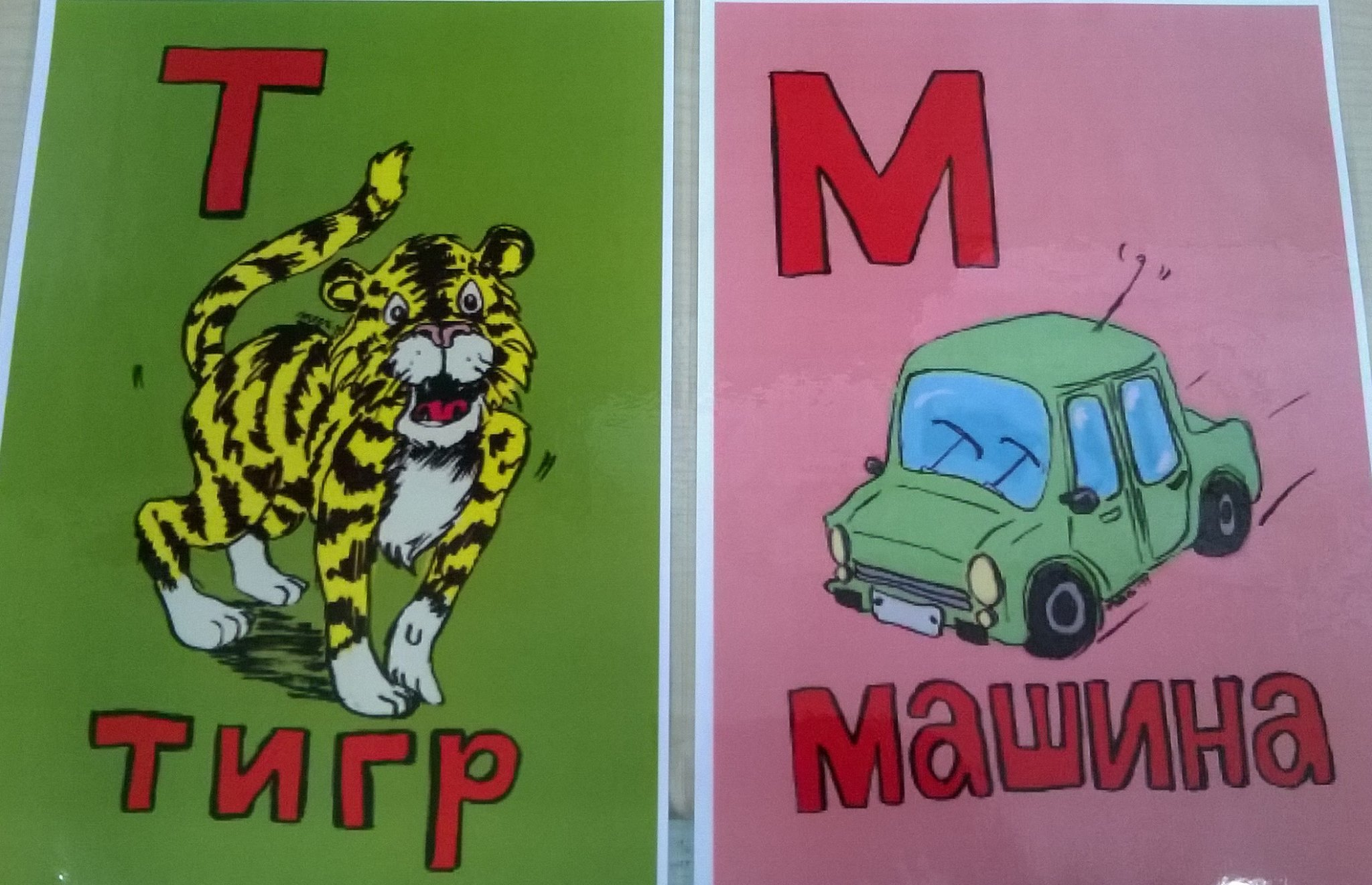 Harjoittelijamme tekemä juliste, jonka avulla voi harjoitella japanilaisia kirjaimia.
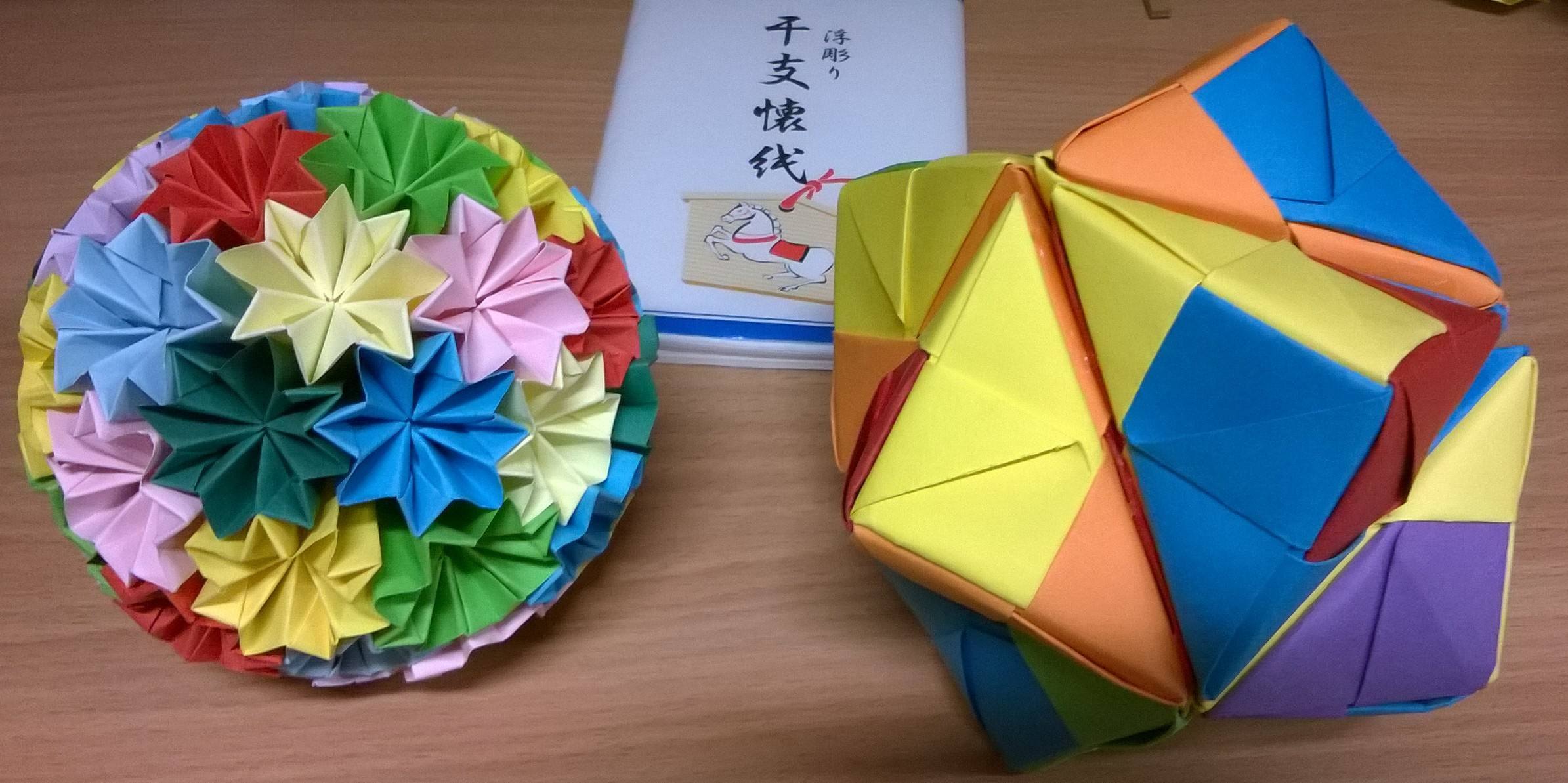 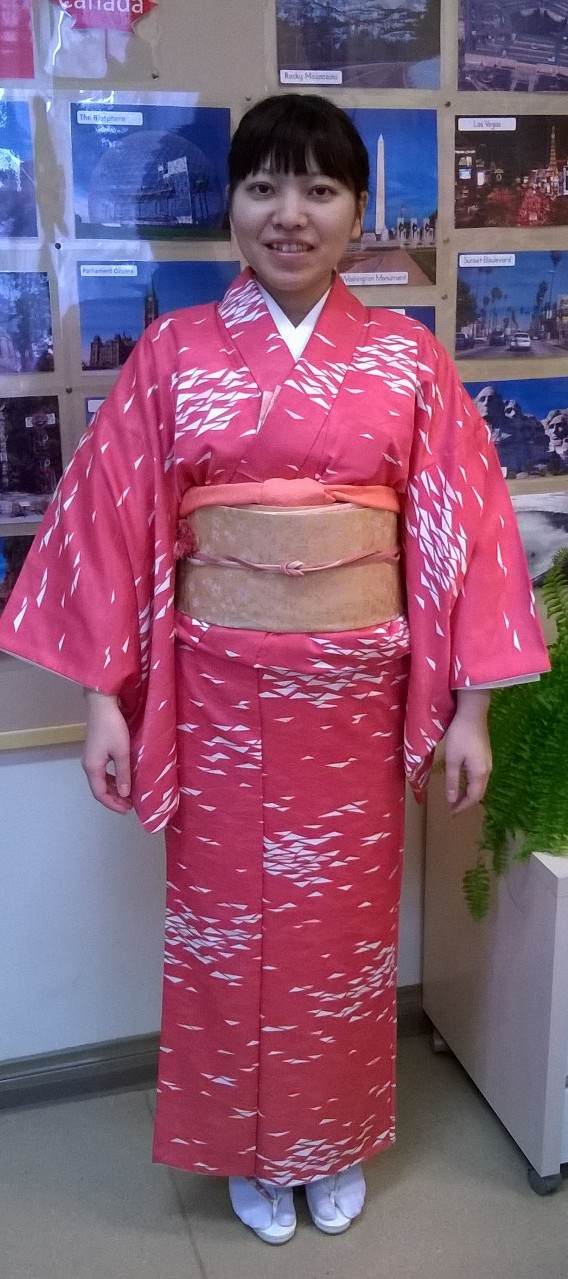 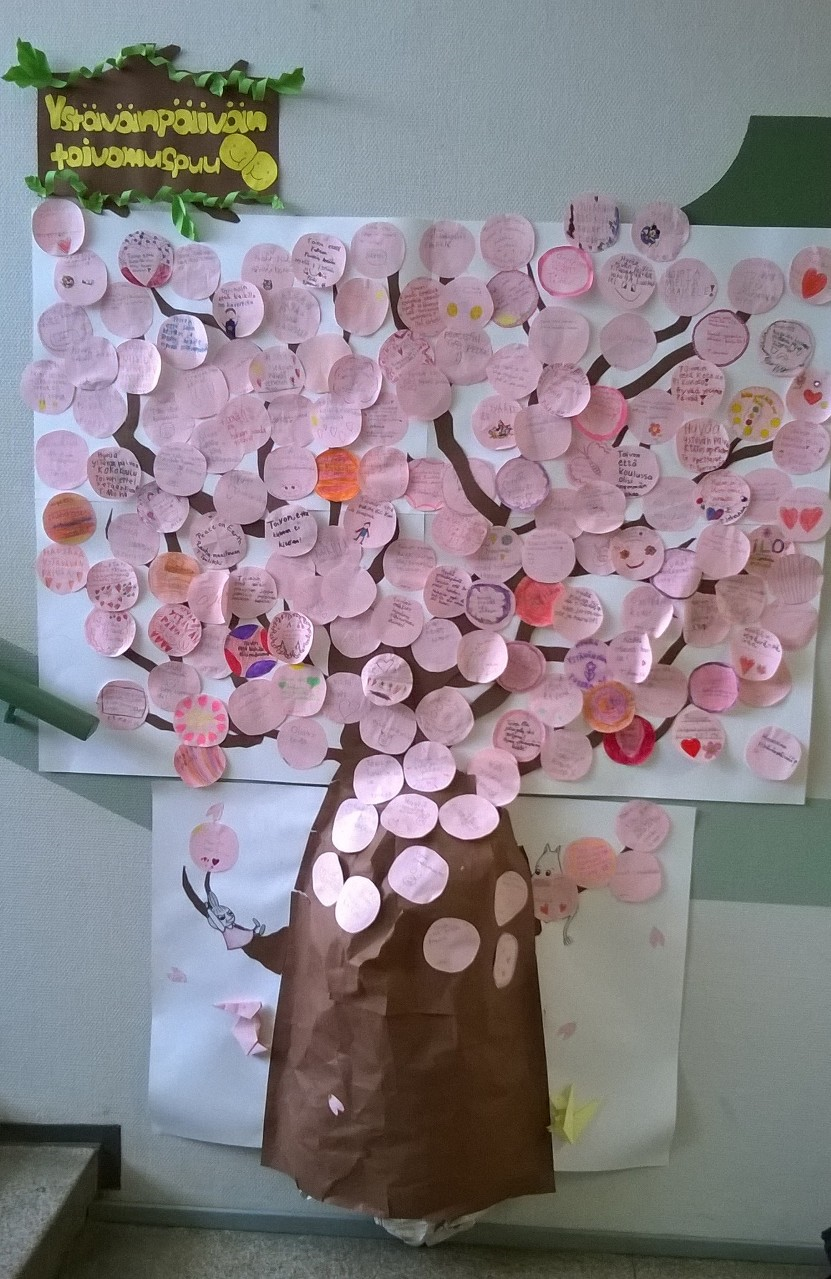 Yhdistetty ystävänpäivä 
ja kirsikkapuun juhla.
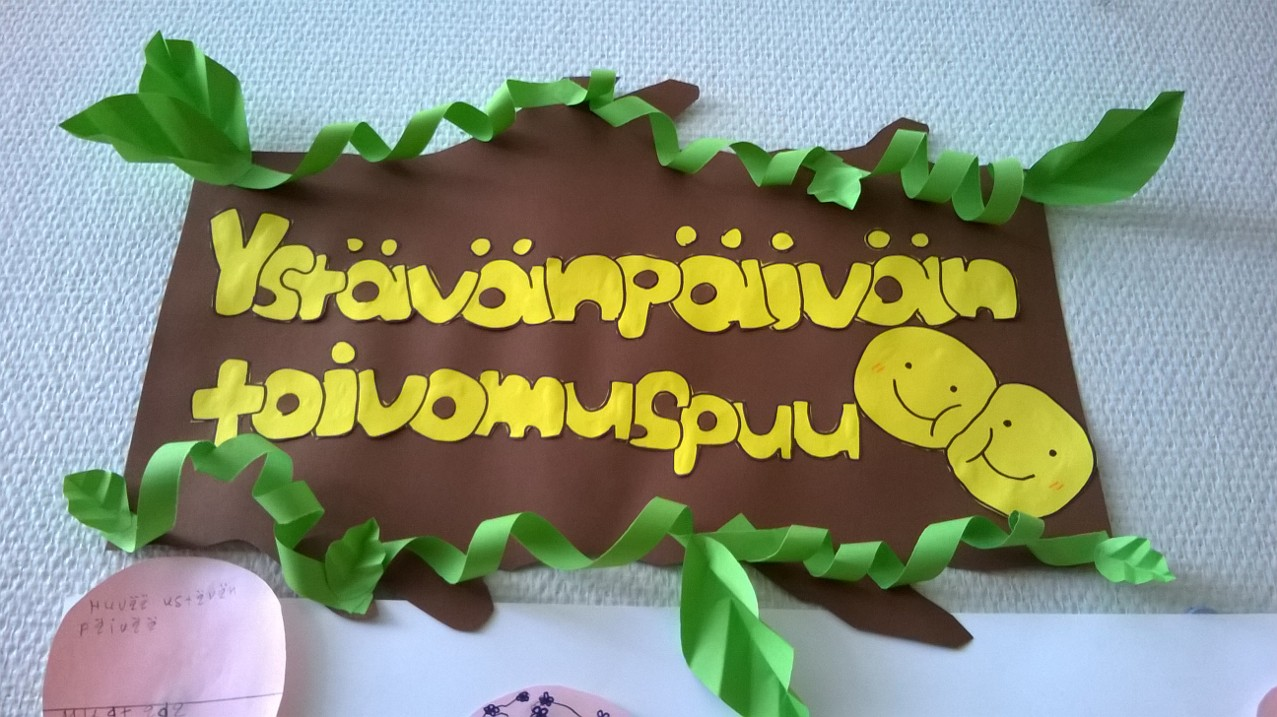 Koulut ja Svenska Föreningen i Östermyra (SFÖ) yhteistyössä
- Lucian päivän esitykset kaupungintalolla, päiväkodeissa ja vanhusten hoitokodeissa
Svenska NU
Teatteriesitys ”Kornelias Hjärta”
Retki Stundarsiin
Apan Anders
www.svenskanu.fi
Tietotekniikka apuna
Nojatuolimatkat matkailuvideoiden, Google-mapsin ja www.airpano.com –sivuston avulla
 www.yle.fi/aihe/oppiminen/kielet (Löytyy myös paljon tietoa eri kulttuureista)
 työskentelyt erilaisilla verkkoalustoilla (eTwinning, Twin Space, Edmodo, blogit, Facebook)
Amerikkalaisia ohjeita maahanmuuttajien koulutukseenLähde: national council of teachers of English
Aseta tavoitteet korkealle. OPSin tulisi sisältää ”isoja kysymyksiä” ja merkityksellisiä teemoja.
2.  Käytä teknologiaa tehokkaasti. Se pitää yllä motivaatiota, kehittää kirjoitus- ja editointitaitoja ja sitoo oppilaat yhteisöön.
3. Tunnista sosiokulttuuriset tekijät. Tutustu oppilaiden taustoihin sekä luku- ja tietotaitoon.
4. Älä pyri sivuuttamaan äidinkieltä ja kotiympäristöä. Käännä ne eduksi. Positiivinen käsitys omasta taustasta sekä kodin ja koulun välinen yhteistyö parantavat motivaatiota.
5. Tunnista kielitaidon ja oppimitaidon erot. Älä sijoita kielenoppijoita oppimishäiriöisille suunnattuun erityisopetukseen